POLICY &
INDICATORS
Why isn’t this working? Or is it?
Can we talk indicators in a new way?
According to a TED Talk by John Bohannon bad Powerpoints are a $250 million/day drain to our global economy so….

Suggestions to use dance instead of Powerpoint?

If you’ve been to a “Christine” TM talk recently, you know that I’ve allowed people to vote on what I talk about….I’m still experimenting….
What is ESIP?
ESIP is quite young.  Active since 2006 – getting our toes wet compared with other efforts in the region  - but under the umbrella of GOMC (which is over 20 years old).
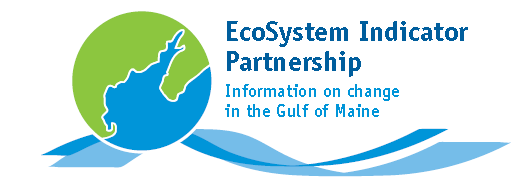 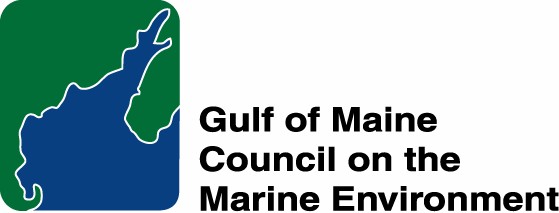 What is ESIP?
ESIP is NOT gift-wrapping indicators and handing it to people in policy positions…..




ESIP is composed of policy makers (along with academics, research scientists, historians…..)
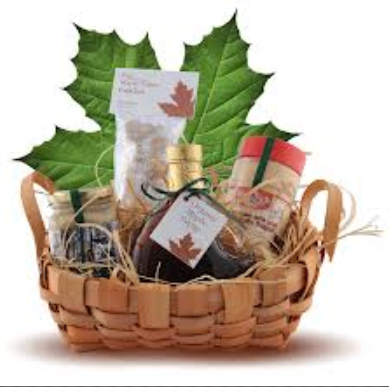 [Speaker Notes: Currently composed of over 150 scientists – active volunteer expert advisors (several of whom are on the panel or sitting in the room).]
The ESIP process in the GOM
Identified the purposes of the indicators	
Look at status and trends in the Gulf of Maine in a scientific and unbiased way
Locate information on those indicators
Stress the importance of pre-existing monitoring programs
Gulf of Maine
ESIP has tapped into expert advisors to select 23 indicators
These 23 indicators are subdivided into seven theme areas	
Aquaculture
Aquatic habitats
Contaminants
Coastal Development
Climate Change
Eutrophication
Fisheries
Example: Contaminants Theme
First conference call October 2007
Fact Sheet to be released April 2013
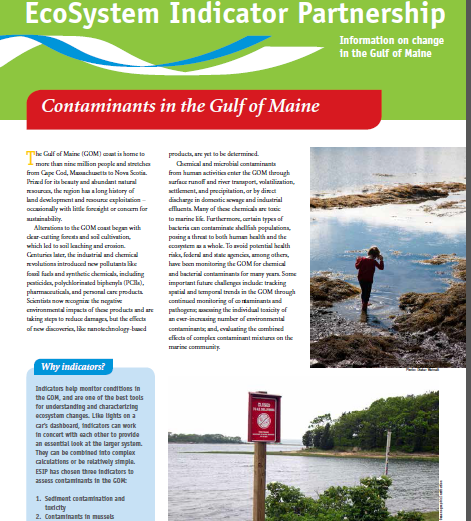 And in here?
Just…..
Hundreds of hours of conference calls, e-mails, GIS hours, analysis….etc…..
Also: the idea that for big ideas one should use few words to make things easier to understand  - OTHERWISE KNOWN AS - holding ~ 20 scientists to a four page fact sheet.
But…here is the hard part….
Is this the hurdle or the barrier….
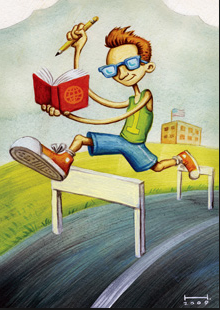 Getting the information out…
Talk nerdy to me? Webtools 

On the fly? You see/I see “app”

Give me the info as brief as possible: fact sheets
Talk nerdy to me? Webtools
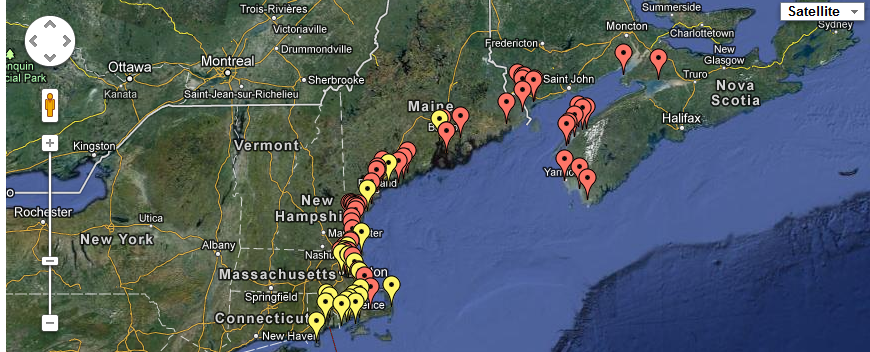 Mapping platform allows user to select any information used with ESIP’s indicators.
Talk nerdy to me? Webtools
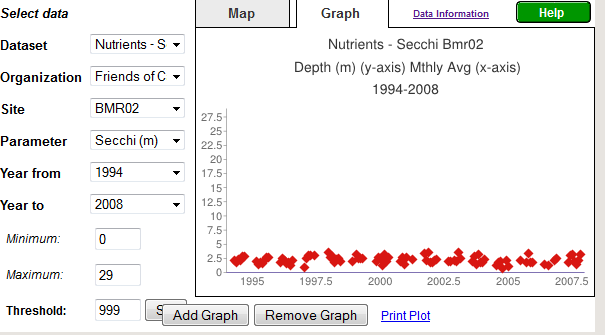 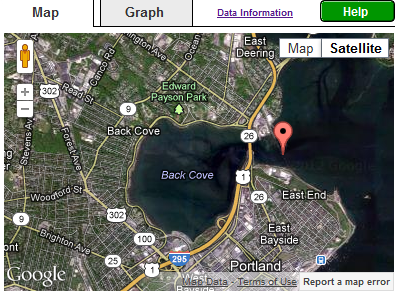 User can locate any station location and graph time series (if appropriate) or download datasets.
On the fly? You see/I see “app”
Proposal crafted for mobile app
Utilizes sentinel sites and “user’s choice sites”
Collects images and user information
Real-time information about beach erosion, seasonal responses, etc.
Give me the info as brief as possible: fact sheets
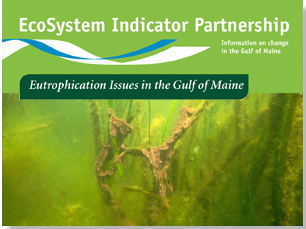 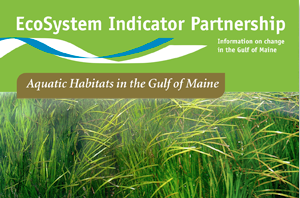 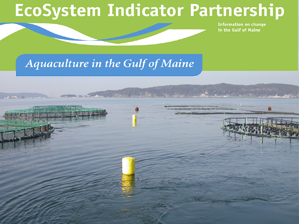 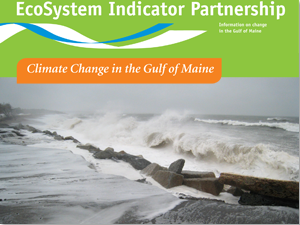 Which of those fits our users who are shaping policy?
If we go back to Slide 4
Which of those fits our users who are shaping policy?
If we go back to Slide 4
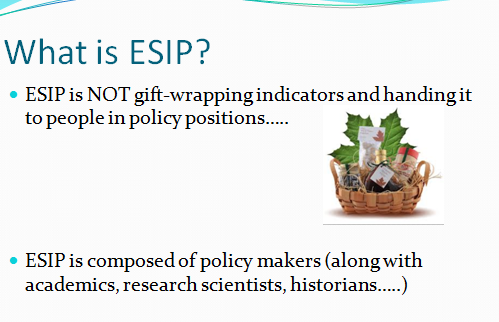 So, how do we know?
ESIP 2.0
A new frontier.
Choosing indicators that fairly assess policy.
Questions
Christine Tilburg
ctilburg@securespeed.us
www.gulfofmaine.org/esip
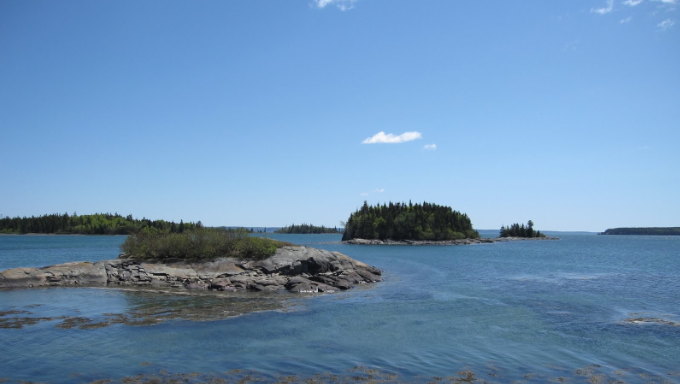